Use your voice if …
If something doesn’t feel right tell somebody, in a safe way.
You’re not feeling safe
Something is worrying you
You see someone else who is unhappy
You want help with something
You don’t feel listened to
Something’s making you feel uncomfortable
Something’s just not right
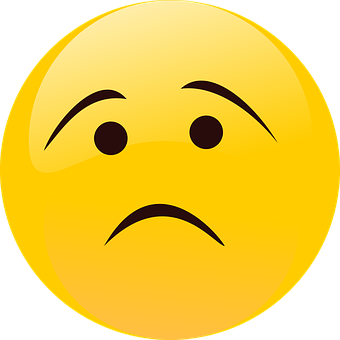 Who can I talk to…..
Class teachers
Teaching Assistants
Mrs Mallinson
Ruthie
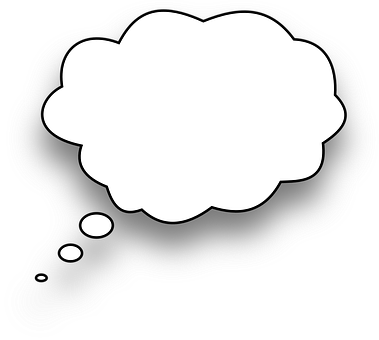 It’s good to talk